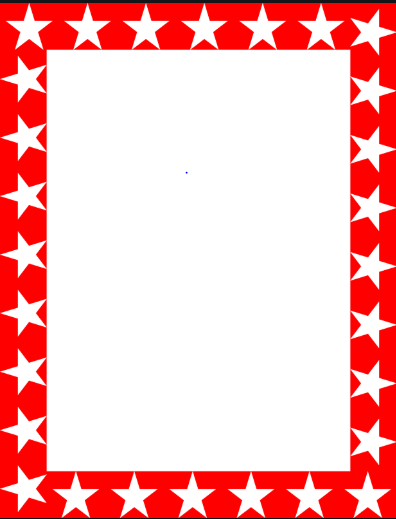 Wow Assembly:
Friday 9th February
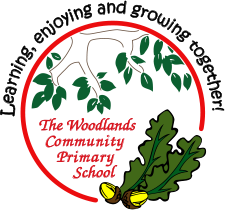 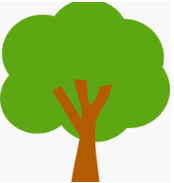 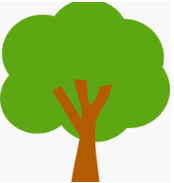 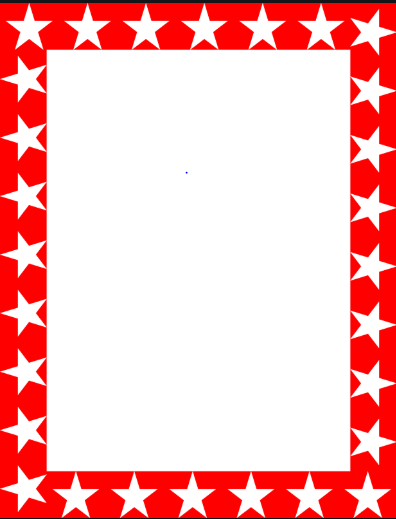 Scientists of the Week!
Ash-Explorer of the Week:-Elsie
Oak – Eva 
Birch – Alfie
Elm – Callum 
Pine –  Charley
Redwood – Eadie 
Chestnut – Eleanor
Aspen – Izaiah
Willow – Isaac
Spruce – Jaxon
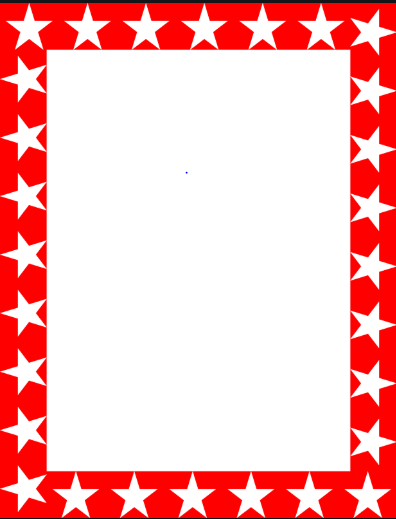 Green Cards!
Aspen – Iyla                    Birch - Harrison
Aspen – Ollie                  Birch - Freya
Aspen – Lucy
Aspen – Brooke
Pine – Casper
Pine – Felicity
Pine – Isabell
Redwood –Cleo
Redwood – Ella
Redwood – Seth
Redwood – Harry F
Redwood – Ezmai
Redwood- Codey 
Redwood – Ruby D
Redwood -  Louie Jay
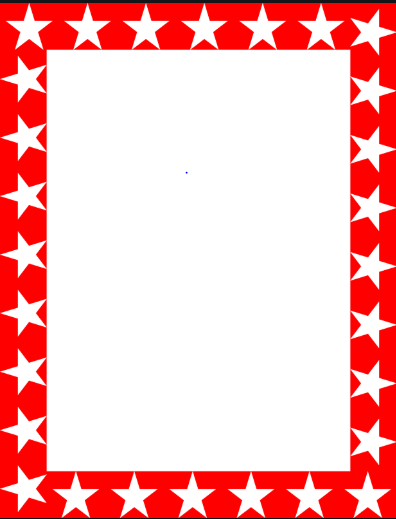 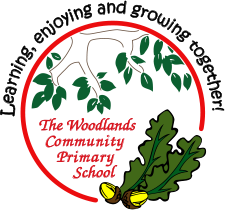 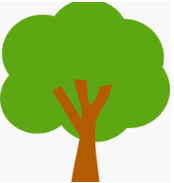 Ash
Noah B


For his excellence when using his phonics to read and write. This week he held a sentence and wrote it independently in drawing club.


Mrs Laffan							09.02.2024
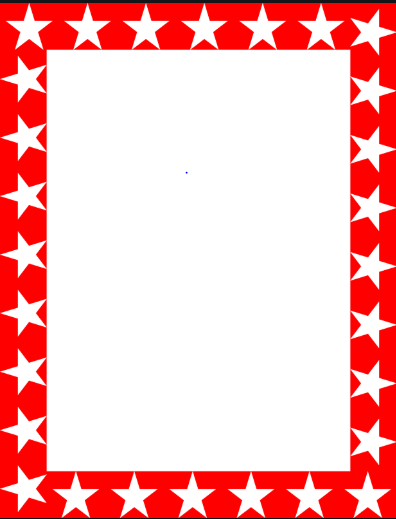 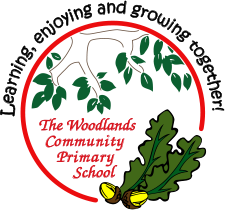 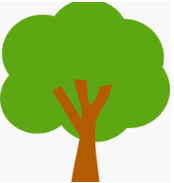 Oak
Stanley 


For a fantastic report about The Great Fire of London. 
Well done!


Miss Bailey & Mrs Salt                                   09.02.2024
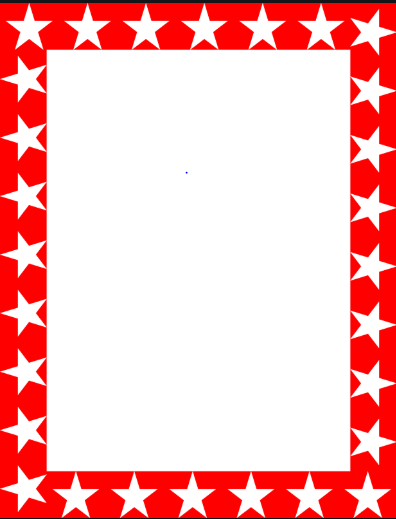 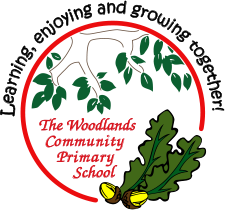 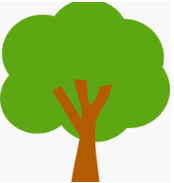 Elm
Austin
 Austin has blown both mine and Miss Hogan’s socks off with his work on his reading, We are both really proud of the progress he has made.


Mrs Gill                                 09.02.2024
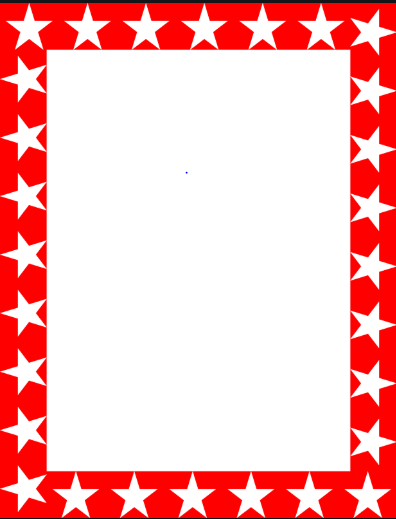 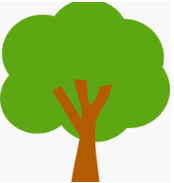 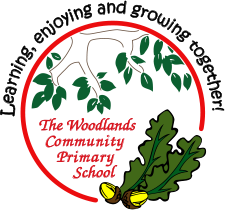 Birch
Edward-Daniel
For excellent participation in all of our WOLF Day activities this week. Edward-Daniel showcased wonderful teamwork and communication skills – well done!

Miss Taggart                                09.02.2024
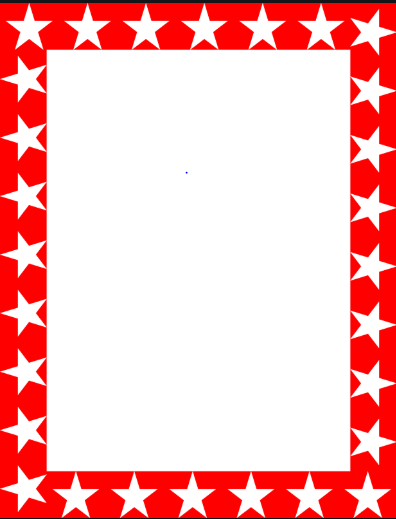 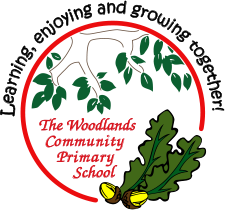 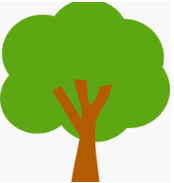 Pine

Neve

For demonstrating her excellent commination and teamwork skills during our WOLF Day challenges

Miss Shipley						09.02.2024
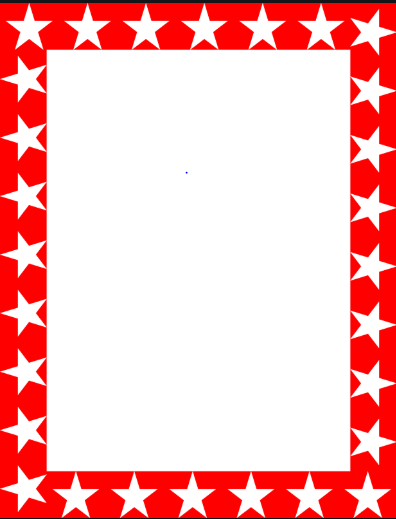 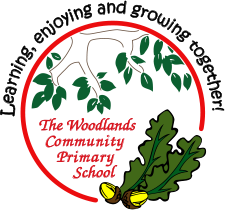 Spruce

Alice
For writing a super setting description, using a great choice of adjectives and trying to start sentences in different ways.
 
Miss Lincoln                     			09.02.2024
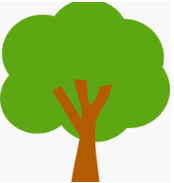 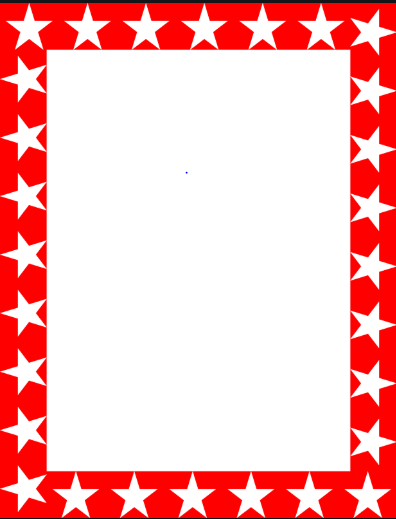 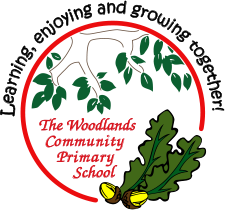 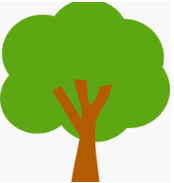 Willow

Fletcher
For his fantastic commitment to learning his times tables and his competitiveness in TTRS.  Fletcher is challenging himself in maths everyday and is making fantastic progress.  Keep it up Fletcher.

Miss Dawson	   		   				09.02.2024
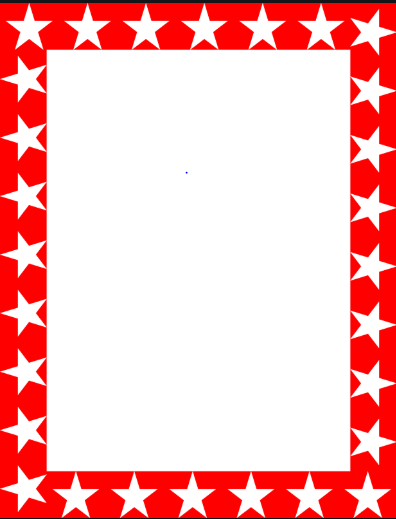 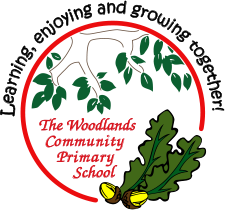 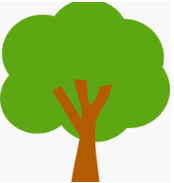 Aspen 

Jacob
for
Having a wonderful attitude to  gymnastics learning this week. Working with a new partner and creating a super sequence. Well done.

Mrs Davies & Mrs Read   09.02.2024.
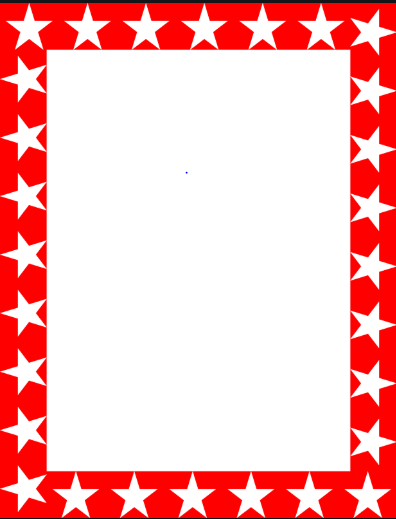 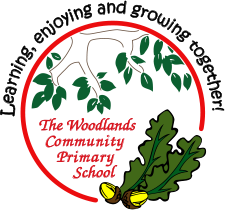 Chestnut

Kacey

Kacey is always a fantastic role model for being a year 6 pupil at the Woodlands. She is someone who always is willing to give her time to help and continues to demonstrate a positive attitude towards all areas of her work, even when faced with difficulties.

Mr Tennuci                                  09.02.24
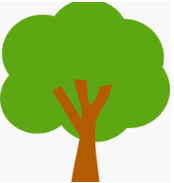 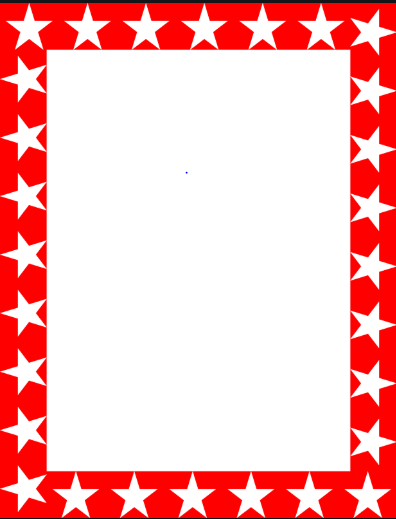 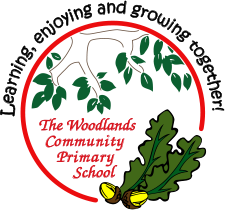 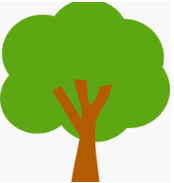 Redwood
Elizabeth C C

Elizabeth always works hard. She shows resilience and focus in all lessons and strives to be the best she can be.

Mrs  Holliday 		                           09.02.2024